ΜΑΘΗΜΑΤΙΚΑ!
Εισαγωγή στον πολλαπλασιασμό.
Τι ειναι ο πολλαπλασιασμοσ;
Όταν θέλω να μάθω πόσο κάνουν όλα μαζί,μάθαμε ότι κάνουμε πρόσθεση. πχ 5 ντομάτες και 3 ντομάτες= 8 ντομάτες. →5+3=8
Όταν όμως έχουμε πολλά ίδια πράγματα και θέλουμε να μάθουμε πόσο κάνουν όλα,τότε κάνουμε πολλαπλασιασμό. 
παράδειγμα: κάθε σακούλα έχει 5 ντομάτες. Πόσες είναι όλες μαζί;
5+5+5=15. →πόσες φορές έβαλα(πρόσθεσα) το 5; →το πρόσθεσα 3 φορές→ άρα 3 φορές το 5 μου κάνει 15.
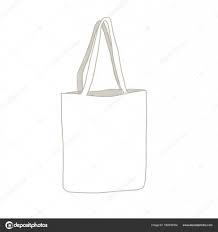 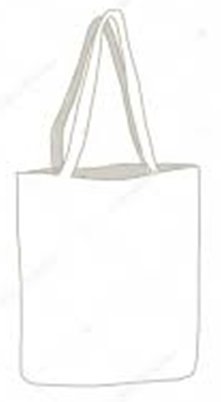 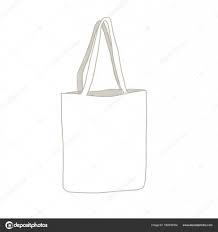 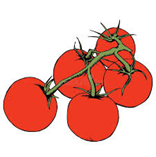 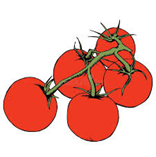 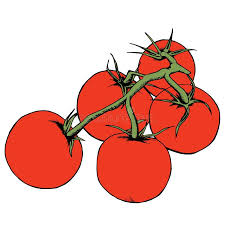 Προσοχη!
Ο πολλαπλασιασμός μου λέει πόσες φορές βάζω/χρησιμοποιώ κάτι. 
Για να κάνω πολλαπλασιασμό πρέπει να έχω όμοια πράγματα. πχ:σακούλες με ντομάτες,όμοια κέρματα του ευρώ κλπ.


πχ: 

Πόσα πορτοφόλια έχω;→3
Πόσα ευρώ έχει το καθένα;→2
Πόσα χρήματα είναι όλα;→ 2+2+2=6 ή 3 φορές το 2 =6
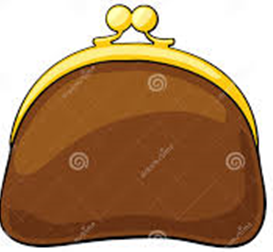 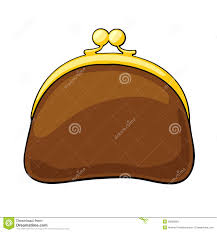 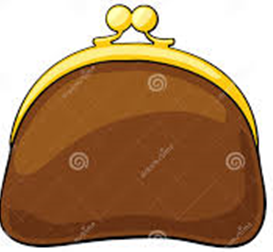 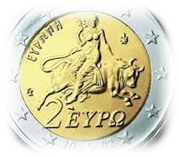 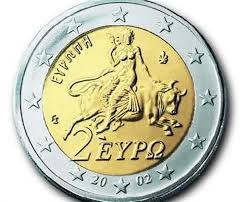 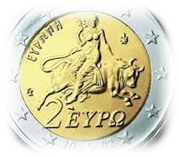 Ώρα για το βιβλιο μασ!
5
              
          5+5=10  2 φορές το 5=10
                                                                         
          5+5+5=15 3 φορές το 5 =15
                                                          
          5+5+5+5=20 4 φορές το 5 =20

                                                        

          10+10=20
        
          10+10+10+10=40
          10+10+10+10+10=50
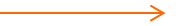 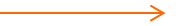 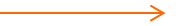 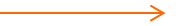 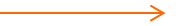 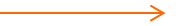 10 20 30 40 50 60 70 80 90 100
2+2+2+2+2+2+2=14      ή        7 φορές το 2 =14
5 10 15 20 25 30 35 40 45 50
6
2+2+2+2=8
2+2+2+2+2=10
2+2+2+2+2+2=12
Χτυπαει κουδουνι!!!
Καλό μεσημέρι!